REQ-YOLO: A Resource-Aware, Efficient Quantization Framework for Object Detection on FPGAs
Caiwen Ding2, Shuo Wang1, Ning Liu2, Kaidi Xu2, Yanzhi Wang2, and Yun Liang1

1CECA, Peking University, China
2Northeastern University, USA
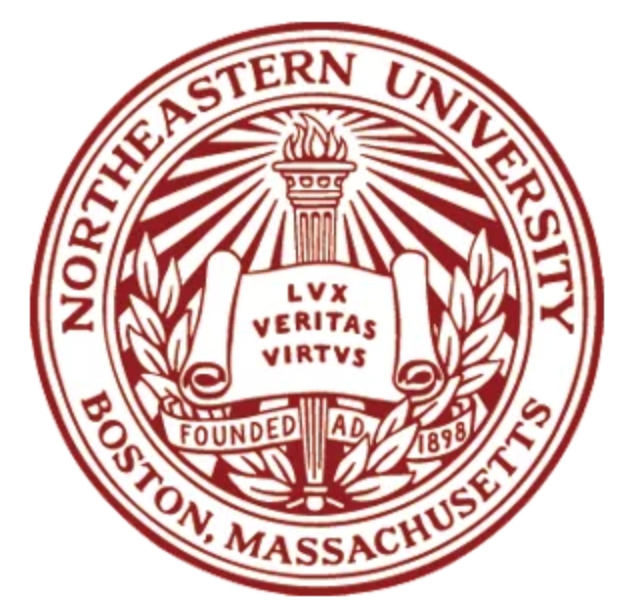 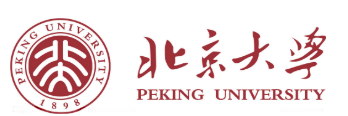 FPGA Accelerated DNNs
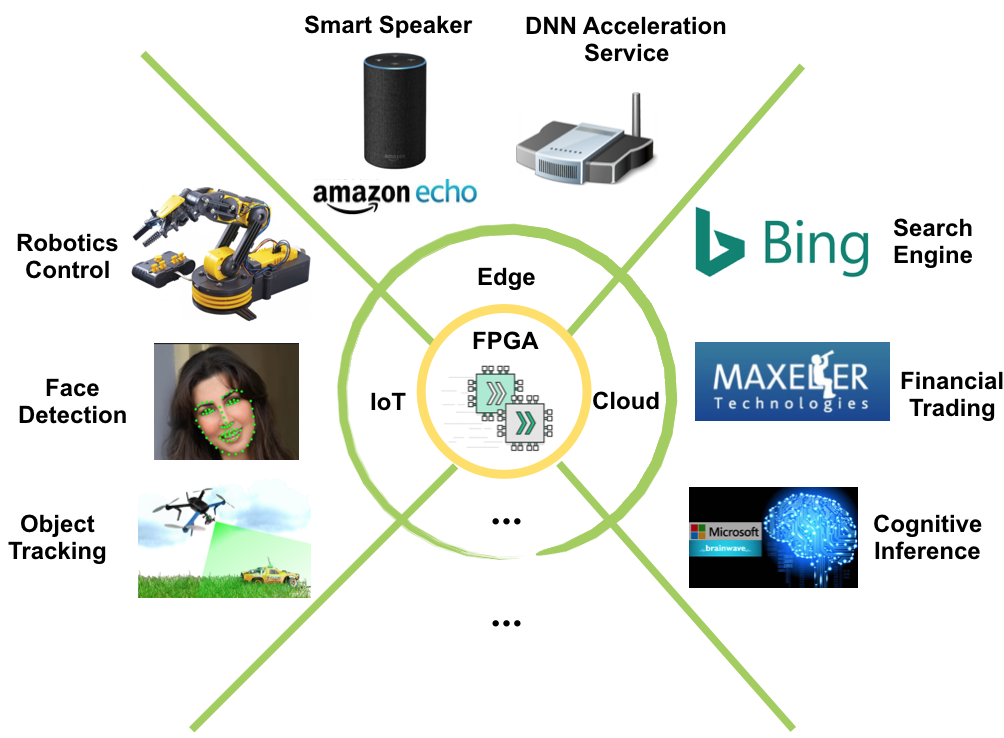 YOLO based Object Detection
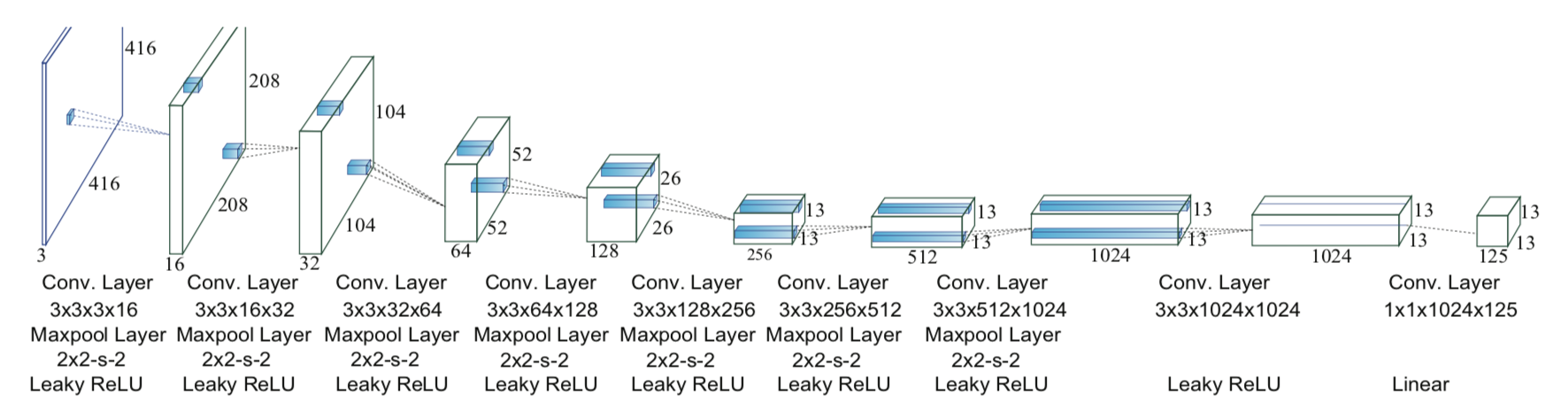 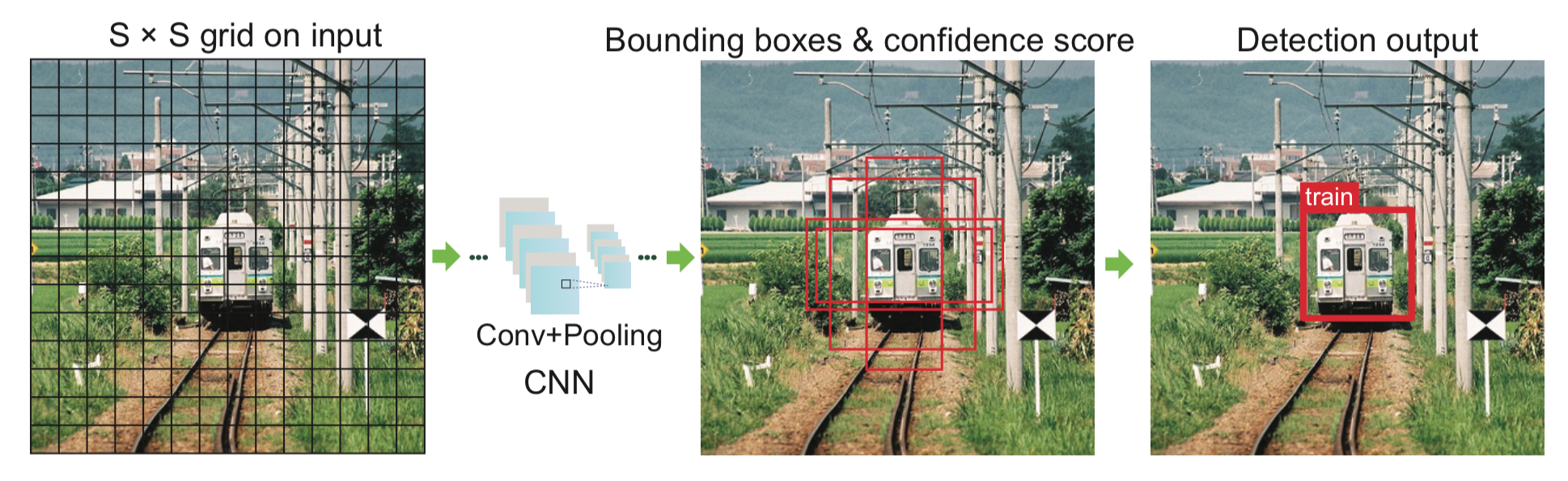 Heterogeneous Resources
Logic Blocks
DSP Blocks
Block RAMs
YOLO Model Size (32MB)
YOLO Model for FPGAs
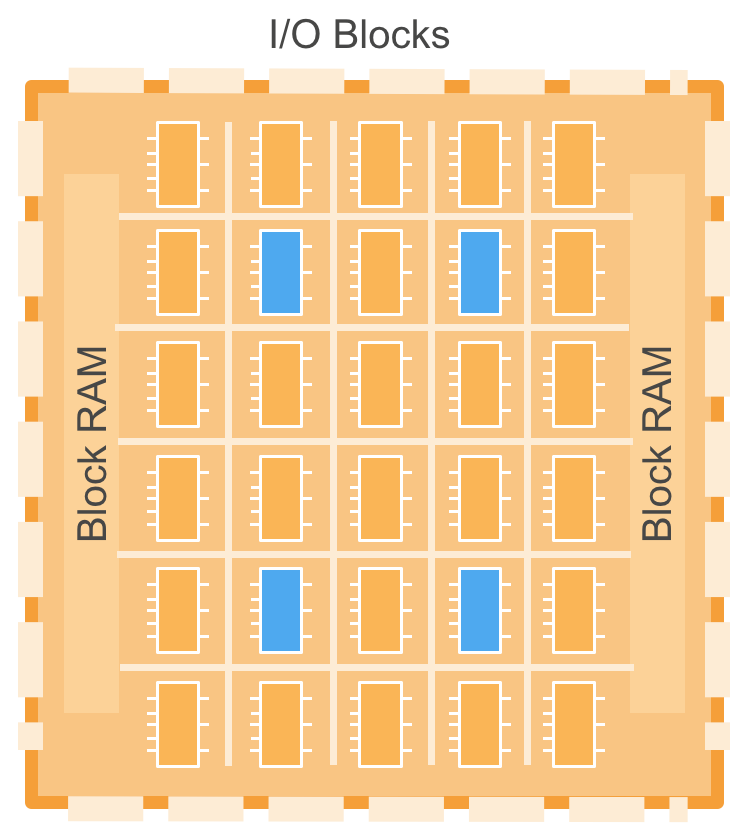 Large Model Size
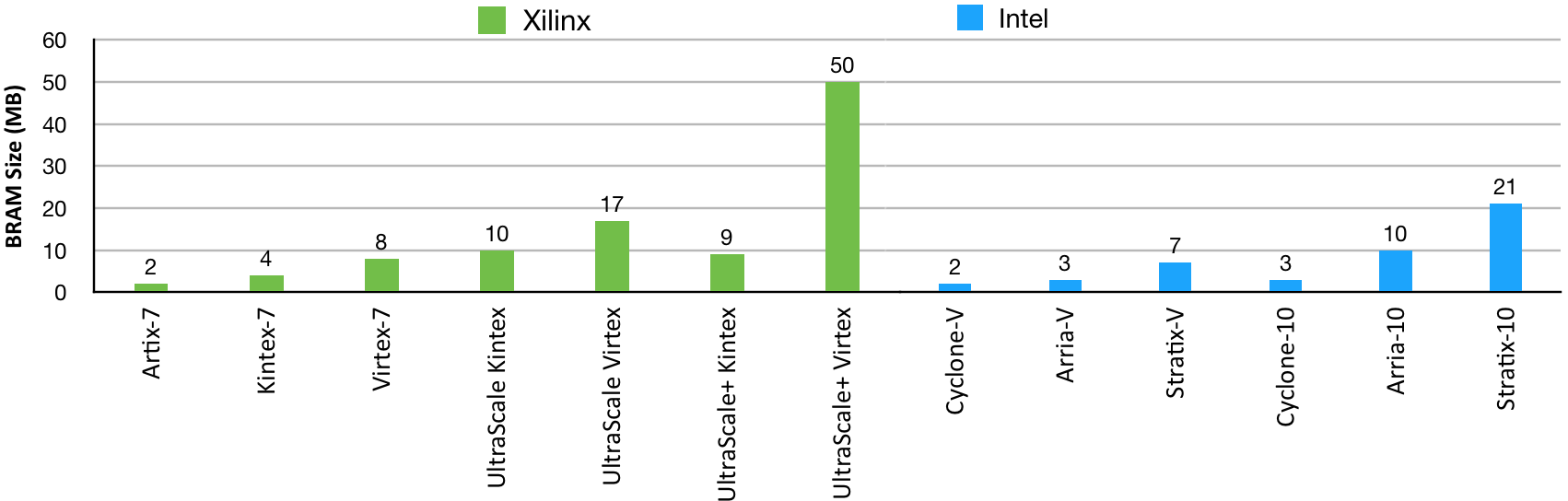 Partition Workload
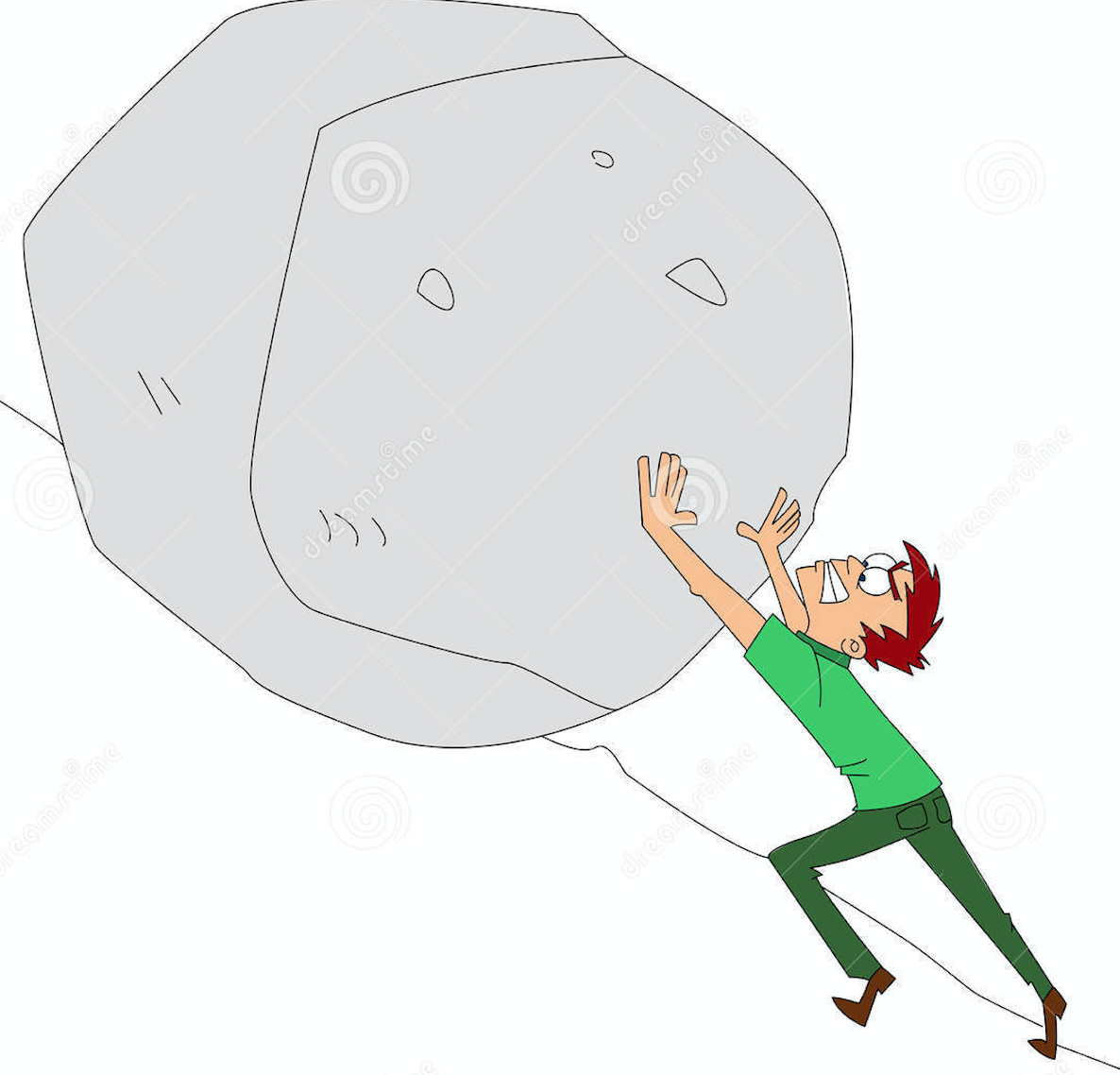 CSR
Format
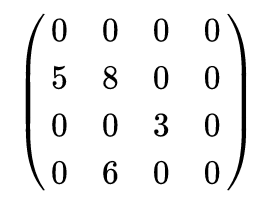 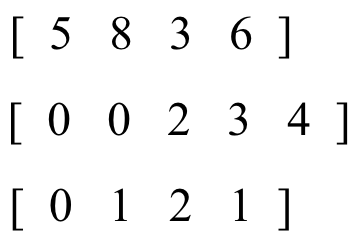 Data
Indices
Parameter Pruning
Sparse
Matrix
Hardware
Unfriendly!
Unbalanced Workload
0 : 2 : 1 : 1
=
Extra Storage Footprint
indices
Irregular Memory Access
random access is slow
w00
w02
w00
w03
w01
1 x 4 Dense Vector
w01
w02
w00
w03
w01
w02
w03
w01
w00
w02
6 x 9  Original Matrix
w03
w02
w00
w01
w03
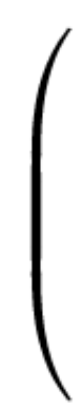 w30
w33
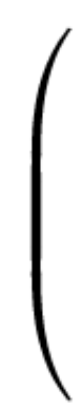 w00
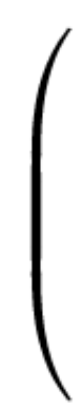 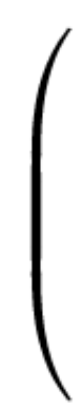 w00
w03
w03
w33
w31
w01
w04
w34
w01
w05
w35
w02
w03
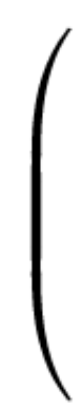 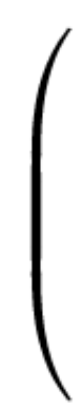 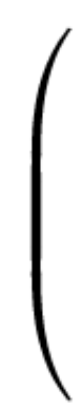 4 x 4 Original Matrix
w32
w02
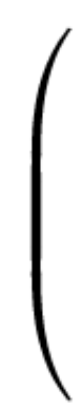 w34
w04
w05
w35
Structured
Compress
Circulant
Projection
Compress
Structured Matrix
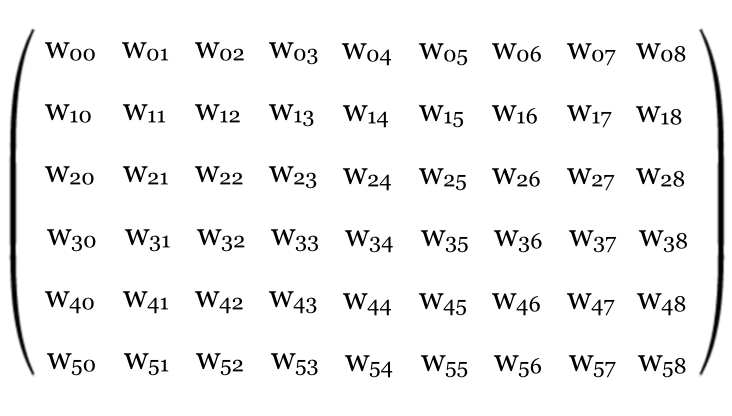 w10
w11
w12
w13
w20
w21
w22
w23
Circulant Matrix
w30
w31
w32
w33
4 x 4 Circulant Matrix
Block-Circulant Matrix
2 x 9  Dense Matrix
w00
w03
w03
y0
w30
w33
w33
y3
w04
w04
w34
w34
w01
w31
w05
w05
w02
w35
w35
w32
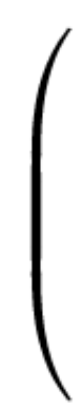 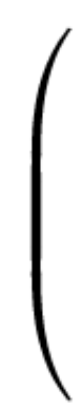 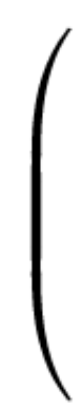 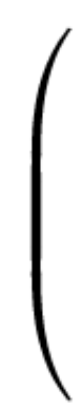 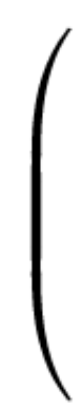 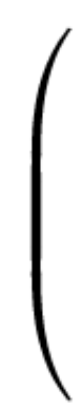 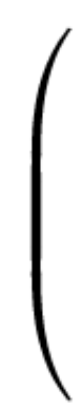 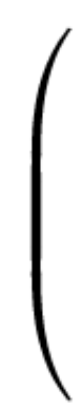 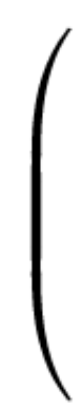 FFT
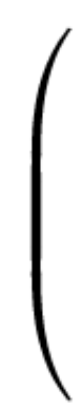 ∑
x0
x0
y0
Fast Fourier   Transformation
x1
x1
Circulant Convolution Acceleration
y1
y4
y1
FFT-Accelerated
Circulant 
Convolution
IFFT
x2
x2
x3
x3
y2
y5
y2
x4
x4
✖️
=
FFT
x5
x5
y3
x3
x3
y4
x4
x4
x5
x5
y5
m x n  Matrix
m/k x n Dense Circulant Matrix
w03
w33
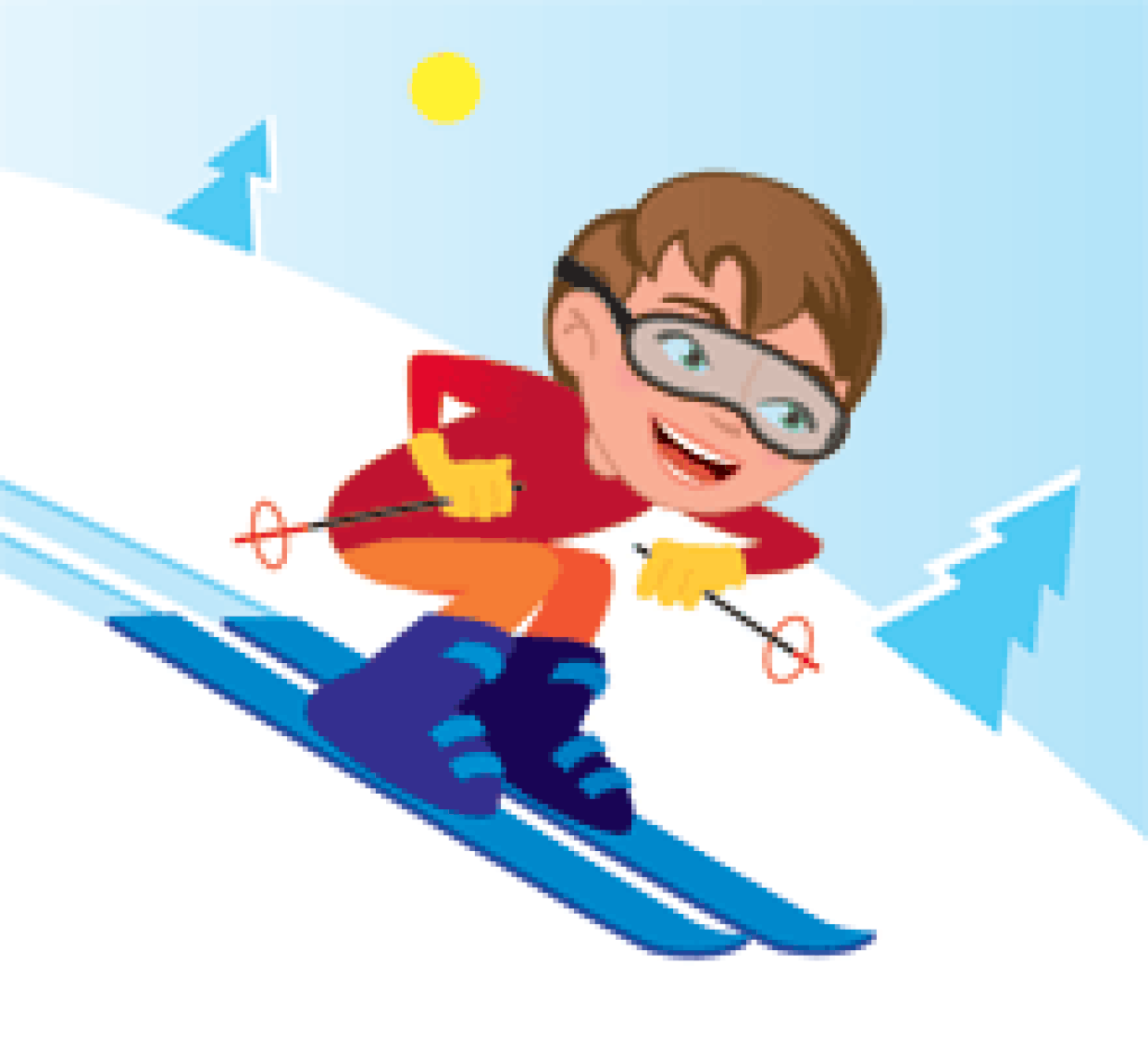 w04
w34
w05
w35
Structured
Compress
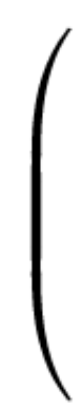 w03
w00
w01
w04
w05
w02
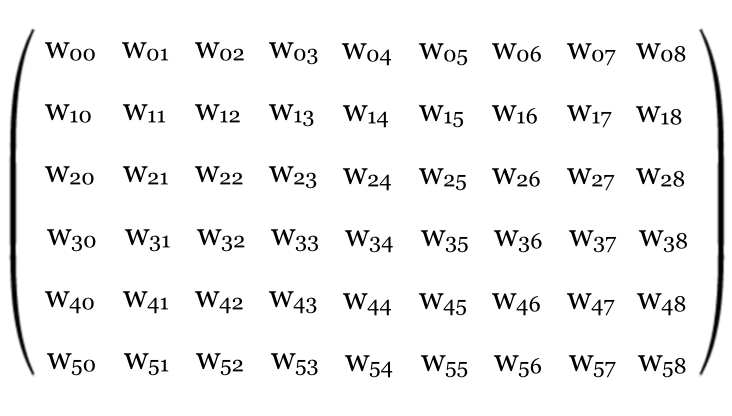 Circulant Convolution Complexity Analysis
w33
w30
w31
w34
w32
w35
Hardware
Friendly!
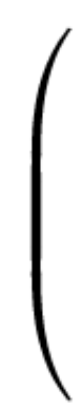 k x k Circulant Sub-Matrix
Storage Complexity
reduced from O(m·n) to O(m·n/k)
Computational Complexity
reduced from O(m·n) to O(m·n·logk/k)
Power of Two
ICCV’15
Tenary Bitwidth
NIPS’16
Binary Bitwidth
ECCV’16
Fixed Bitwidth
ICLR’16
Equal Distance
Quantization Techniques Overview
Our Work: 
Req-YOLO
FPGA’19
Non-Equal
Distance
Quantization
Techniques
YOLO Architecture Specification
Optimized FPGA Implementation
Hardware Optimization
Automatic Synthesis Toolchain
REQ-YOLO Framework
ADMM
based Training
Structured Compression
Mixed Distance Quantization
FPGA-friendly
Inference 
Acceleration
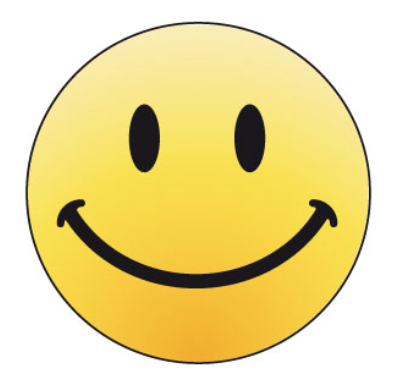 Better Hardware Utilization
Decent Accuracy
High Accuracy
Y
Y
1000
101
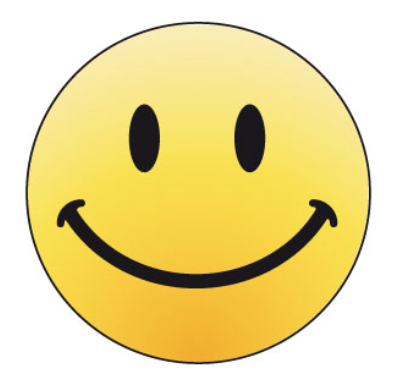 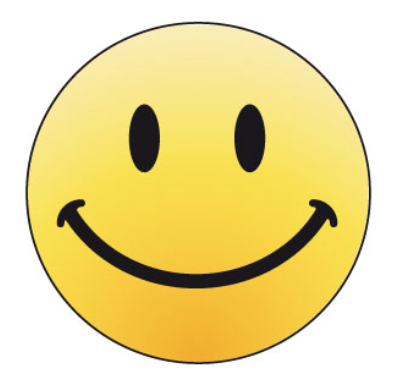 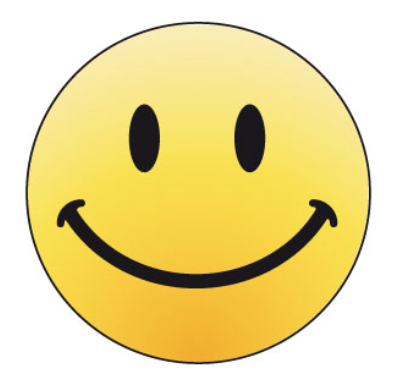 100
Simple Multiplication (Shift)
Complex Multiplication
011
0100
Low Accuracy
010
0010
equal distances
Data Quantization Approaches
001
0001
exponential distances
Equal Distance
Power of Two
X
X
We propose Mixed Distance quantization
combine equal + exponential
resource-aware
primary
sign
secondary
shift 2 bits
Y
Y
shift 1 bits
Simpler Hardware !!
1000
0100
addition
signed bit
0010
Mixed Distance Quantization
1000
0100
0011
1
10
0001
primary bits for coarse-grained offsets
0010
0001
secondary bits for fined-grained offsets
Mixed Distance
X
X
More Balanced!
mixed distances
exponential distances
Mixed Distance Encoding
bottleneck
Equal Distance
Mixed Distance
bottleneck
mixed distance
equal distance
Resource-Aware Quantization
mixed distance
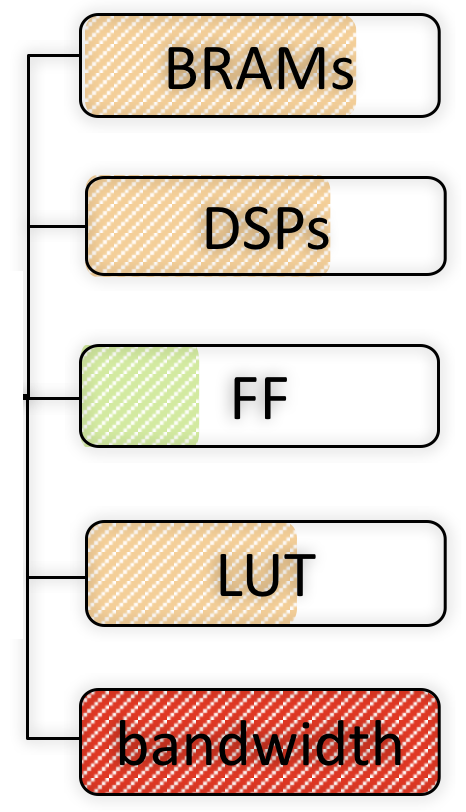 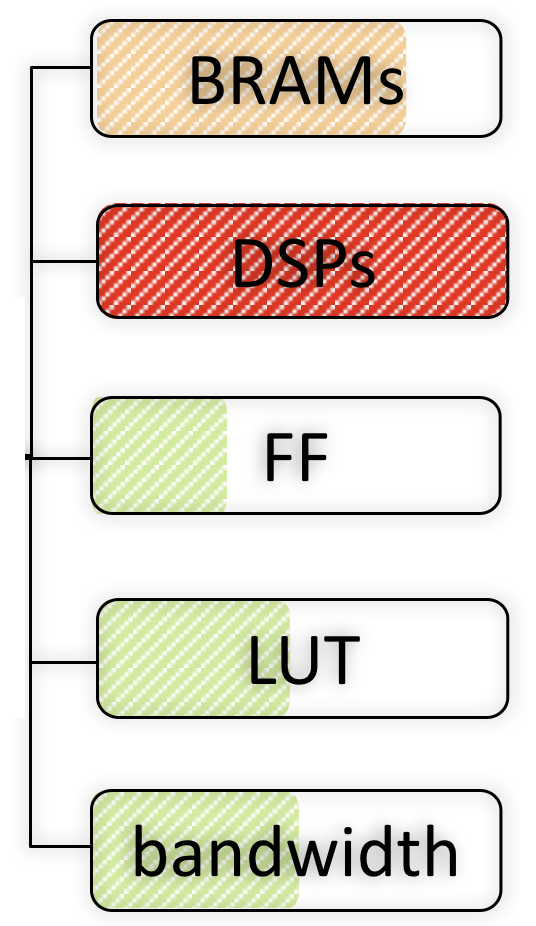 equal distance
Layer-by-Layer Resource-Aware Quantization
Resource & Accuracy Aware Quantization
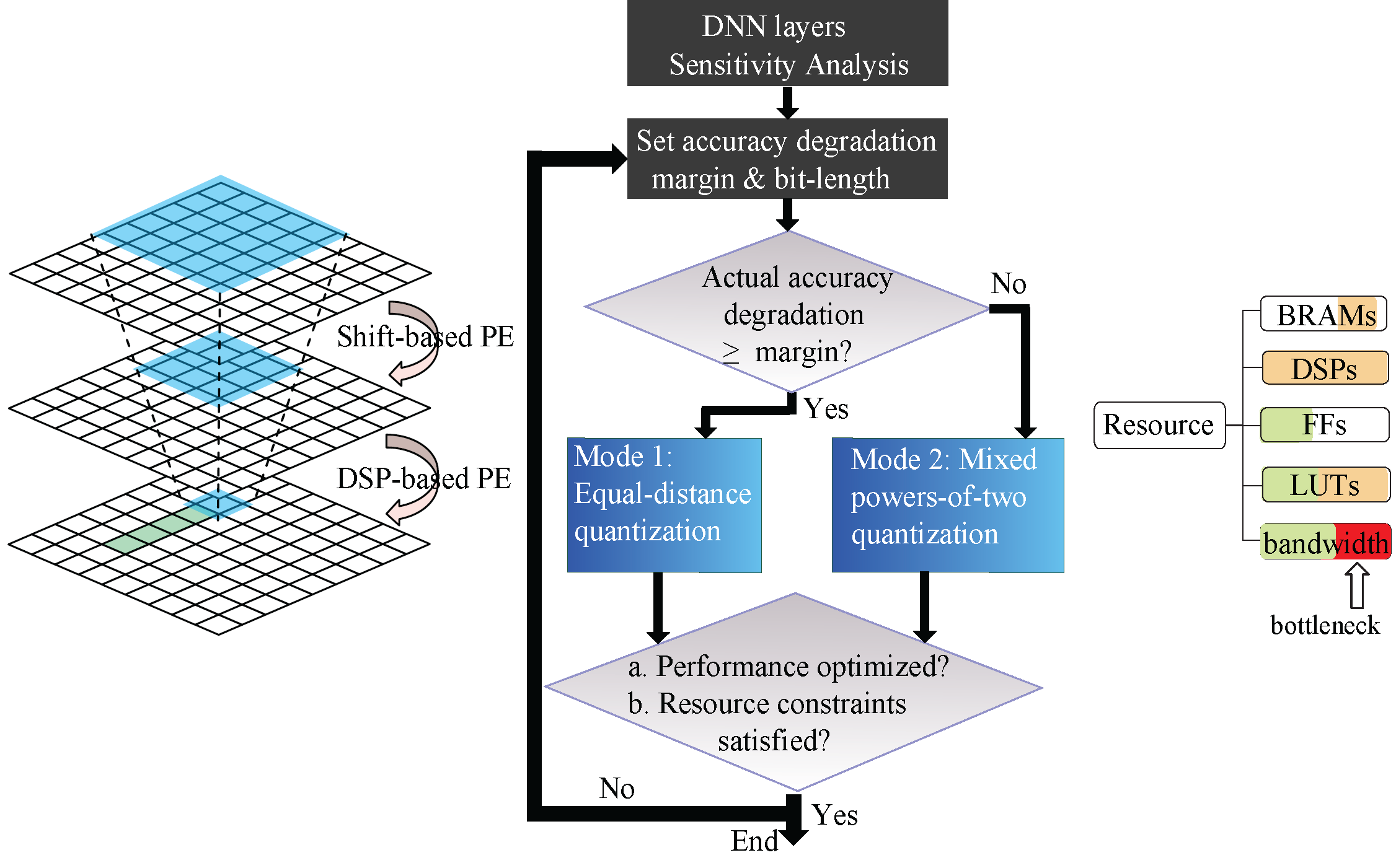 ADMM based Training Framework
rewrite
Training Approaches
Alternating Direction Method of Multipliers
Decomposing into two subproblems
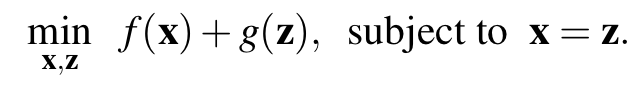 Consider the Optimization Problem
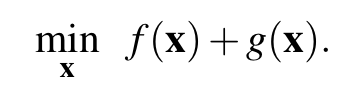 ADMM for Weight Quantization
ADMM based Quantization for FFT based Acceleration
perform weight mapping in the weight domain 
higher compression ratio and lower accuracy degradation
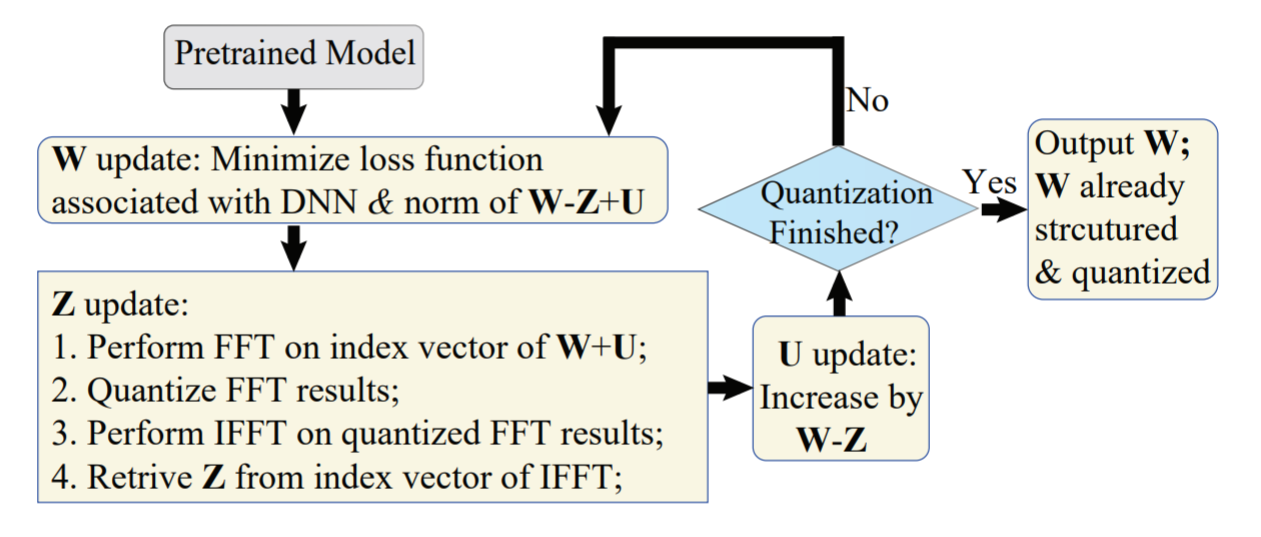 FPGA Platforms
Experimental Setup
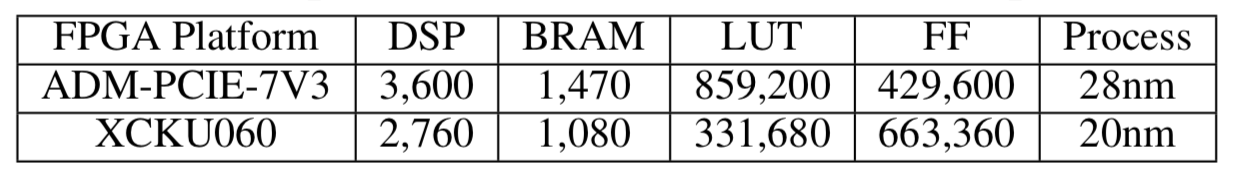 YOLO Architecture
Tiny YOLO
Benchmark Suite
DJI benchmark (IoU)
Pascal (IoU)
Software Tools
SDAccel 2017.1
Summary
Performance
Energy Efficiency
Experimental Results
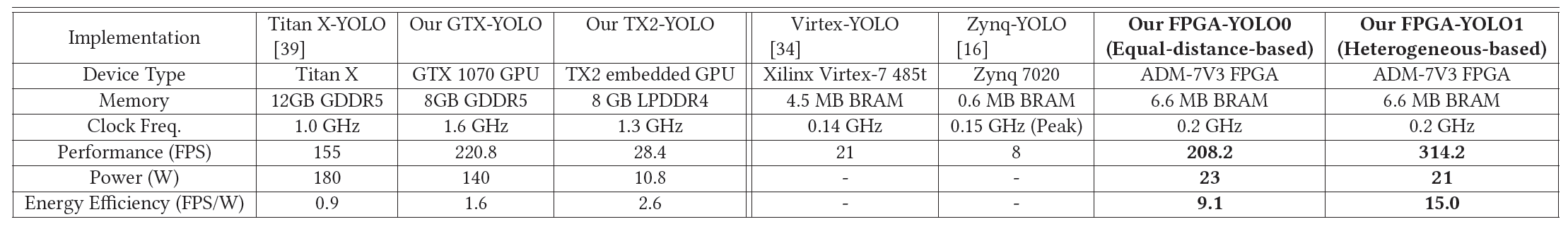 at least 7X higher throughput over GPU implementation
at least 3X higher energy efficiency over GPU implementation
at least 15X higher throughput over previous FPGA implementation
at least 4X higher energy efficiency over previous FPGA implementation
FPGA
Req-YOLO
GPU
Experimental Results
Resource Utilization
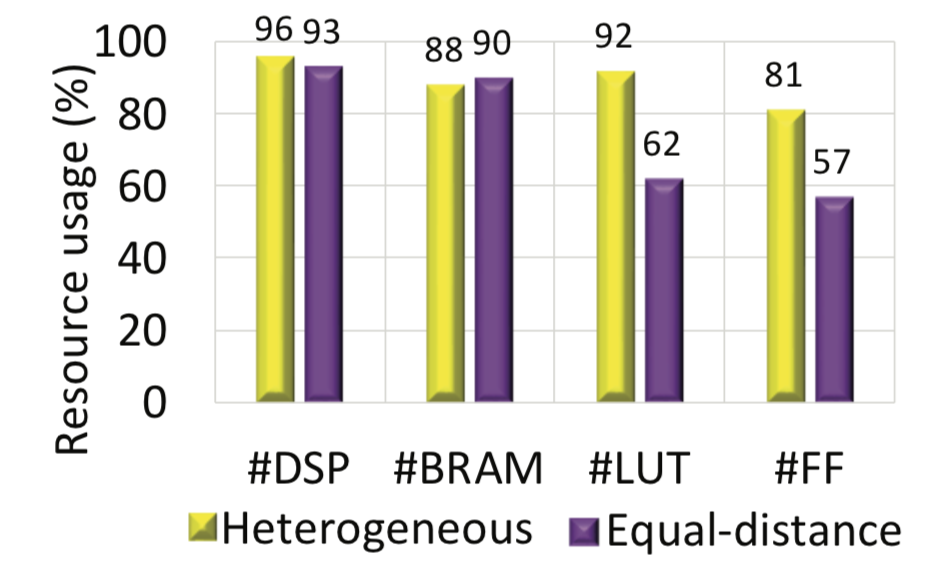 Consistently improved utilizations across different FPGA resources
Experimental Results
Accuracy Degradation
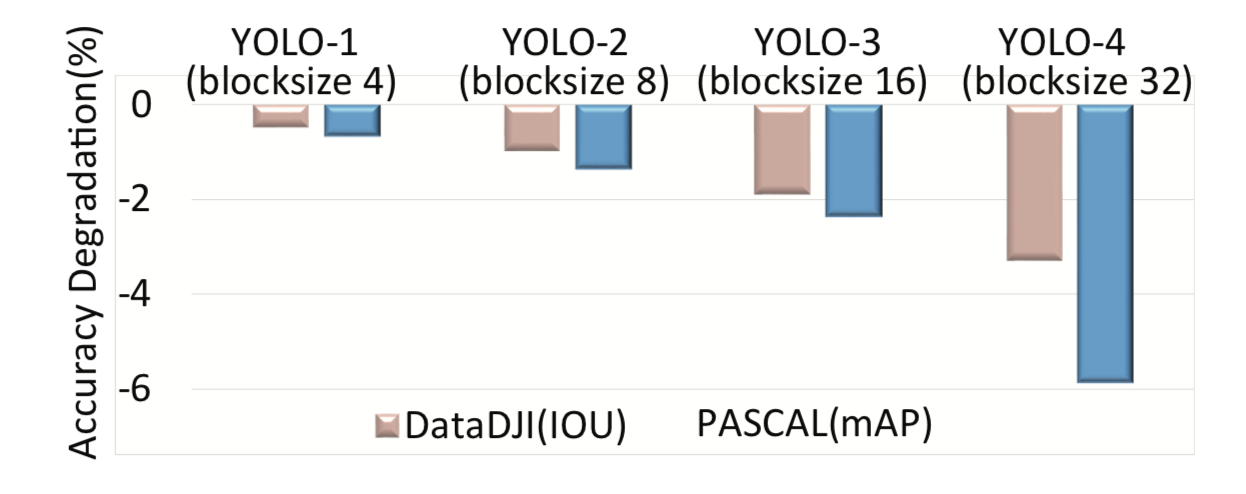 Accuracy degradations are with 6%
Conclusion
Resource and Accuracy Aware Quantization and 
reduces both storage and computational complexity
resource utilization is improved
accuracy degradation is considered
YOLO Inference Engine Created by Req-YOLO
higher throughput speedup
higher energy speedup
< 6% accuracy degradation
Thank you !